Year 1 maths
Time
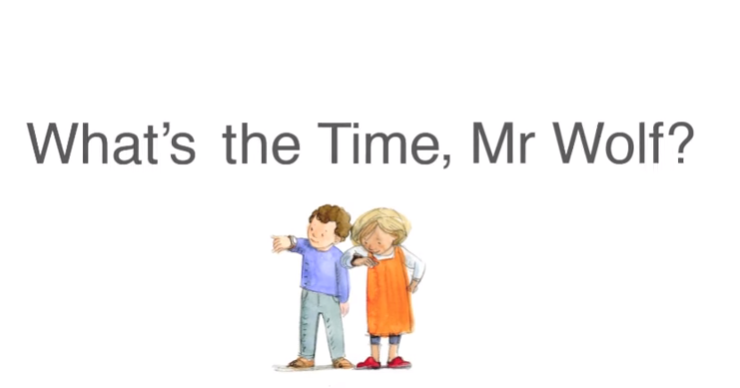 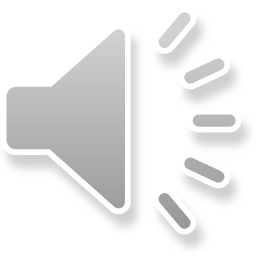 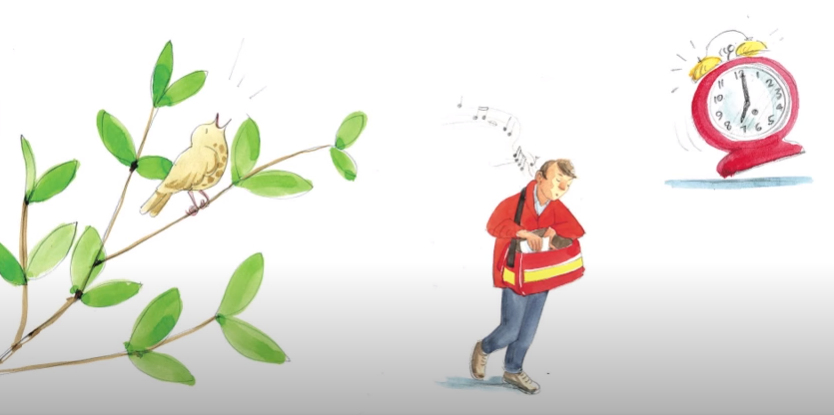 A bird is singing, an alarm clock ringing, a postman singing. What’s the time Mr wolf?
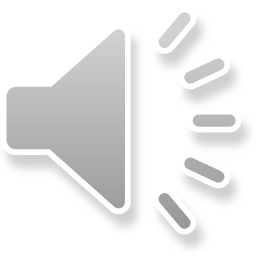 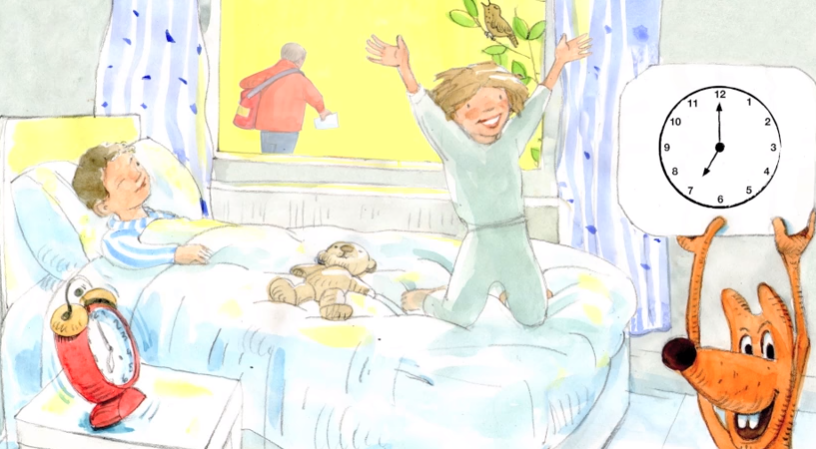 It’s time to get up. The hands on the clock say 7 o’clock.
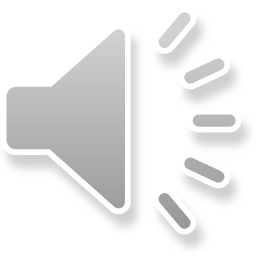 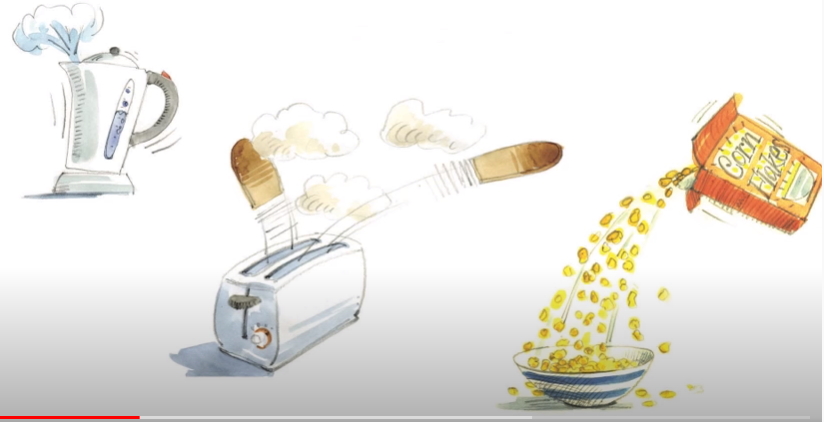 Kettle’s boiling, cornflakes pouring, toast is popping. What’s the time Mr wolf?
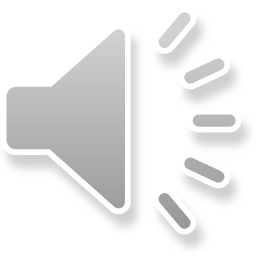 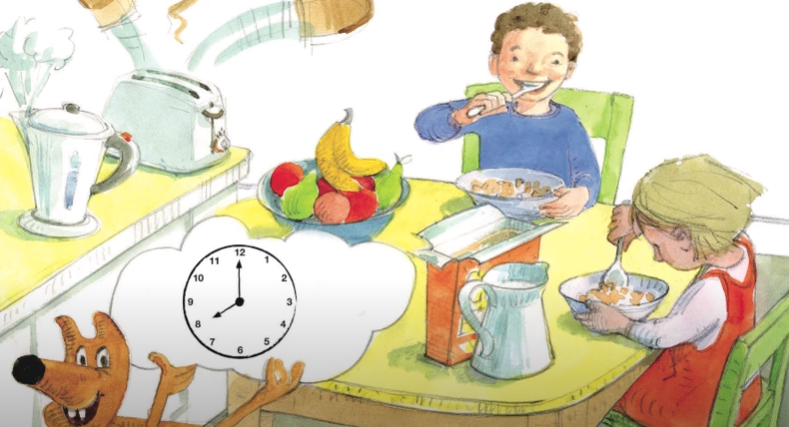 It’s breakfast time. The hands on the clock say 8 o’clock.
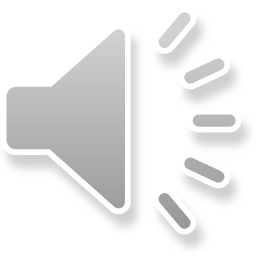 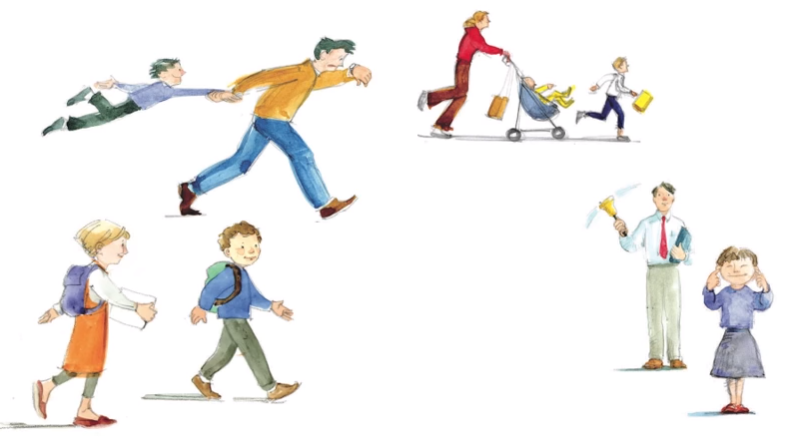 Parents hurrying, children scurrying, school bell thundering. What’s the time Mr wolf?
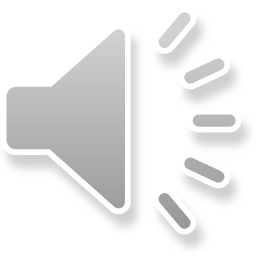 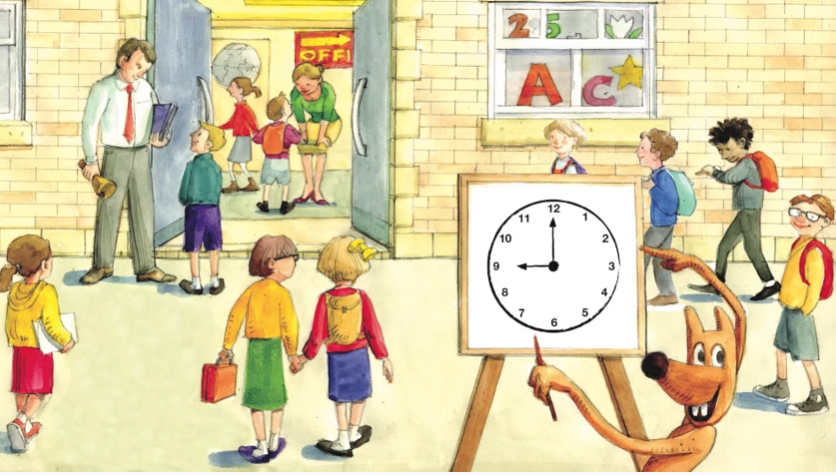 It’s time for school. The hands on the clock say 9 o’clock.
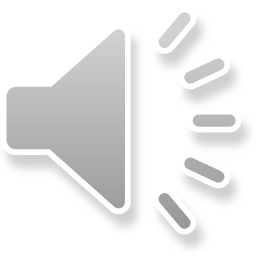 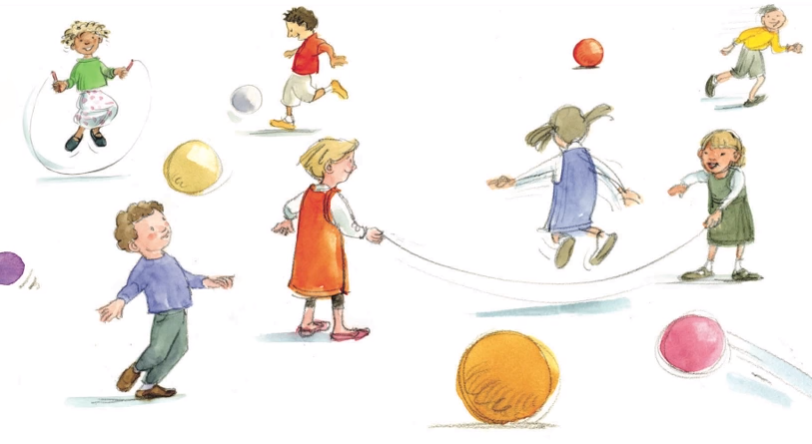 Girls are skipping, boys are chasing, footballs are whizzing. What’s the time Mr wolf?
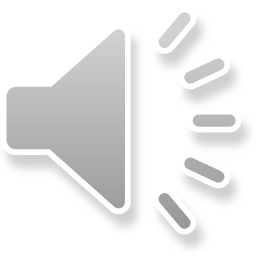 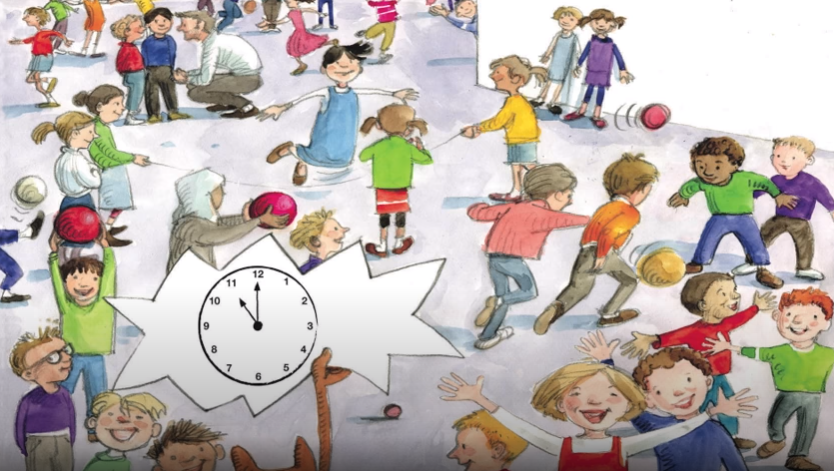 It’s playtime. The hands on the clock say 11 o’clock.
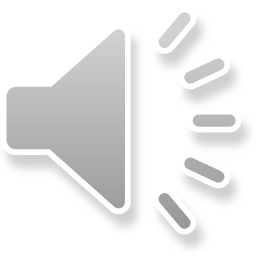 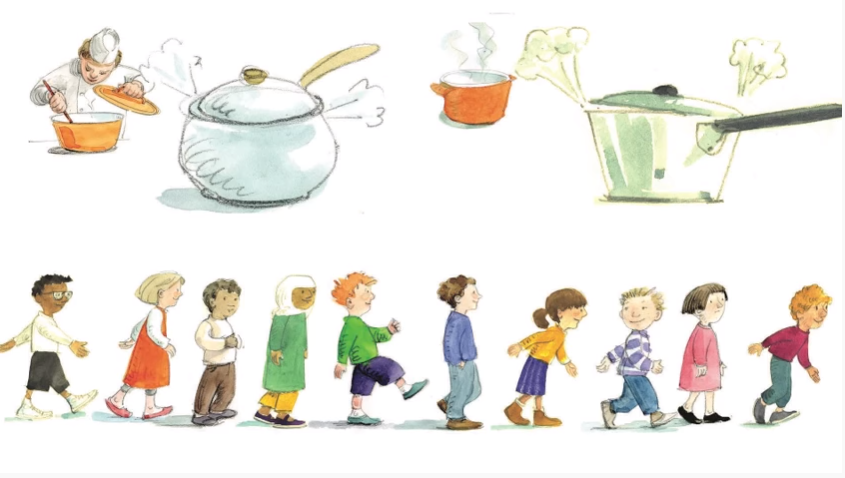 Saucepans simmering, tummy's rumbling, I’m hungry! What’s the time Mr wolf?
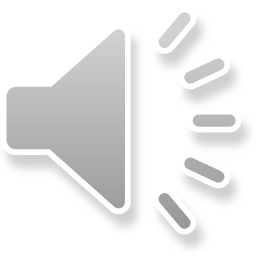 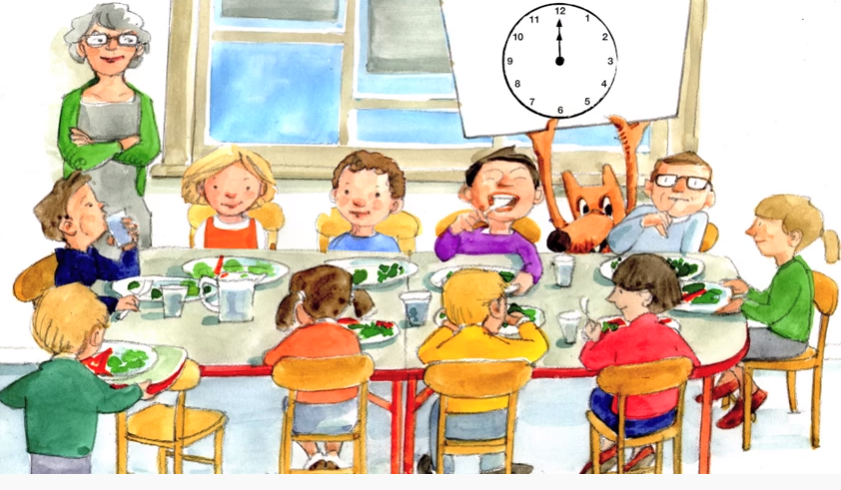 It’s lunchtime. The hands on the clock say 12 o’clock.
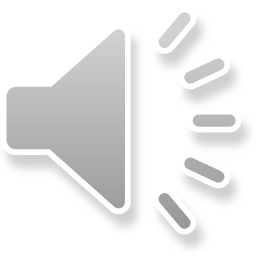 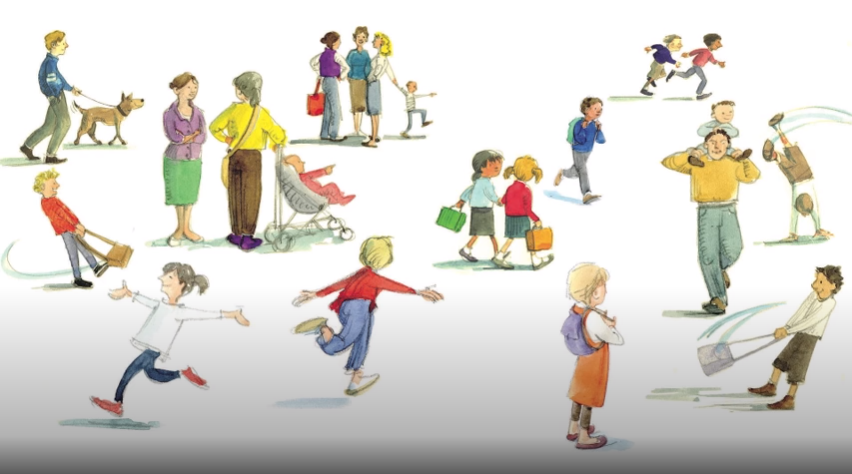 Mums and dads are gathering, school bags clattering, children scattering. What’s the time Mr wolf?
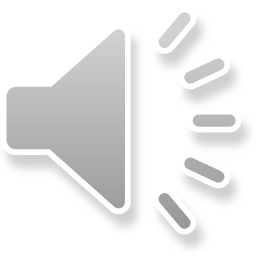 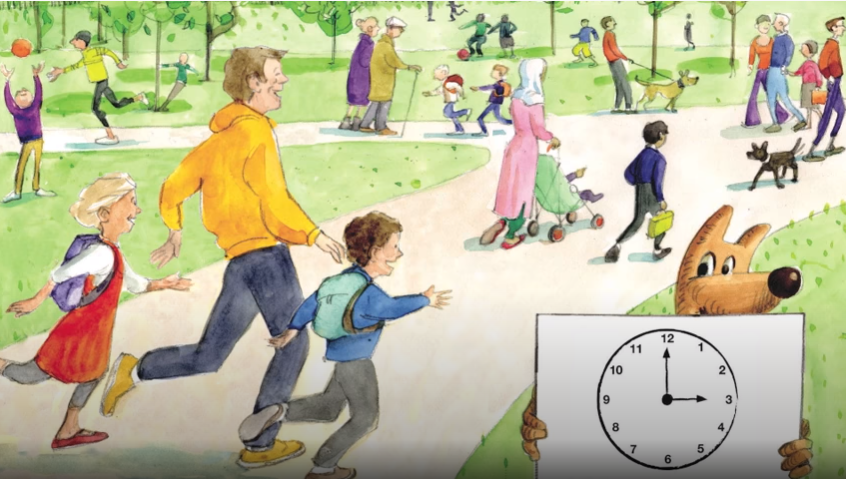 It’s time to go home. The hands on the clock say 3 o’clock.
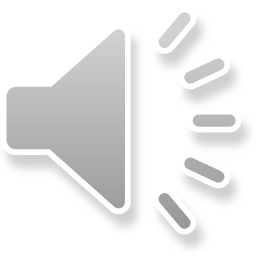 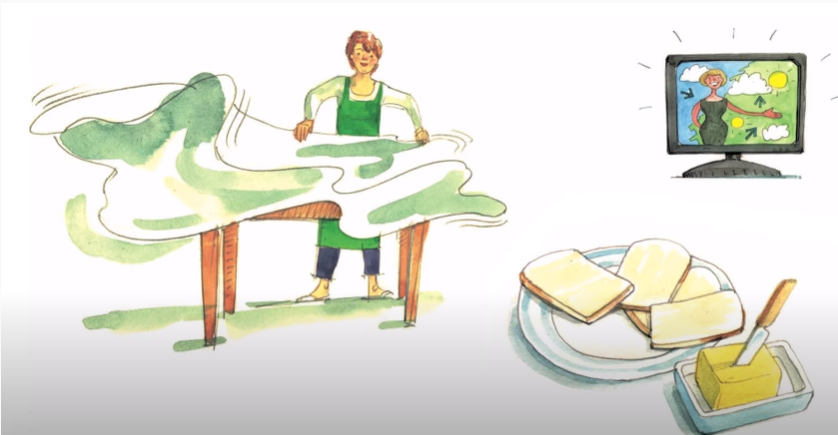 Table cloth fluttering, bread is buttering, TV muttering. What’s the time Mr wolf?
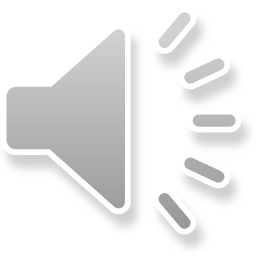 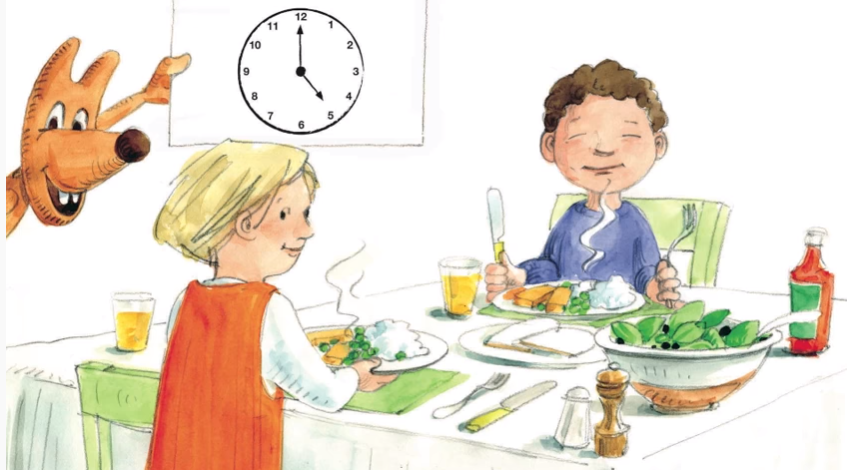 It’s tea time. The hands on the clock say 5 o’clock.
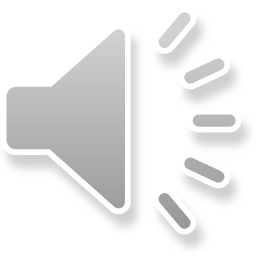 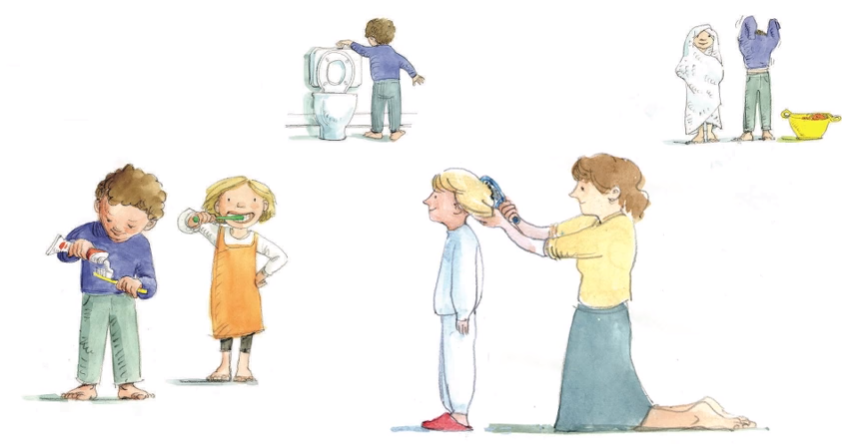 Teeth are scrubbing, towels are rubbing, hair is brushing. What’s the time Mr wolf?
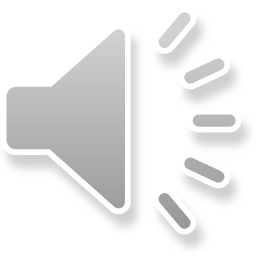 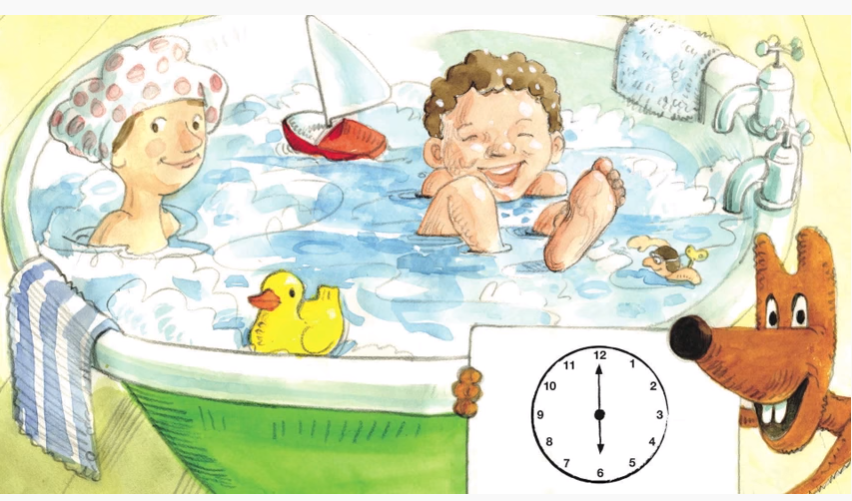 It’s bath time. The hands on the clock say 6 o’clock.
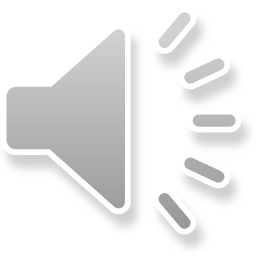 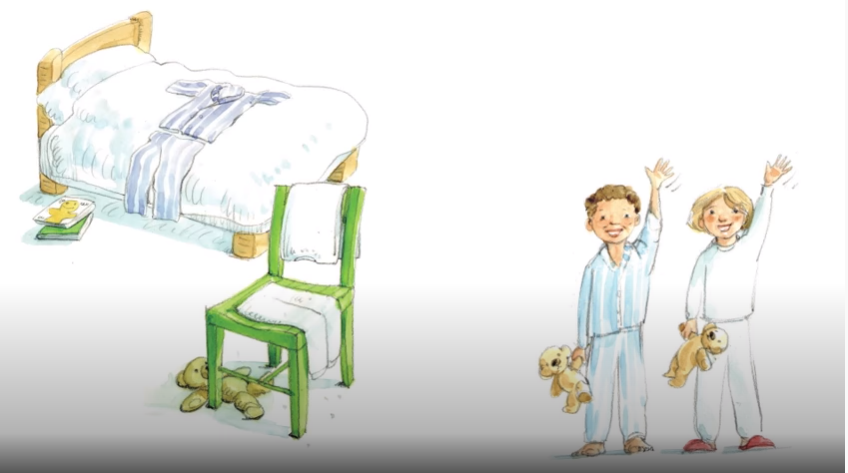 Pyjamas are ready, where’s my teddy? Goodnight everybody. What’s the time Mr wolf?
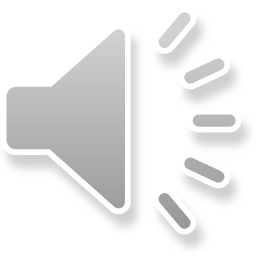 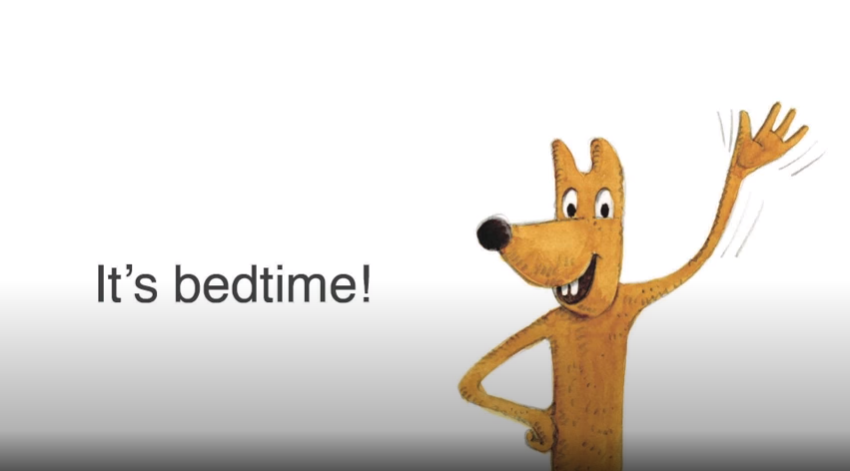 It’s bedtime. Goodnight, sleep tight.
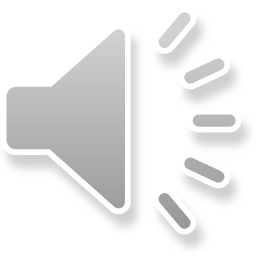